О практике работы Республиканской трехсторонней комиссии по регулированию социально-трудовых отношений и практике применения в Республике Татарстансистемы потребительских бюджетов
Первый заместитель  Премьер-министра Республики Татарстан, координатор  Республиканской трехсторонней комиссии по регулированию социально-трудовых отношений 
Р.К.Нигматуллин
17 октября 2017 г.
Законодательная основа развития социального партнерства в Республике Татарстан
1992 год
Социальное партнерство закреплено как конституционная норма. 
Статья 17 Конституции Республики Татарстан: экономические отношения строятся на социальном партнерстве между гражданином и государством, потребителем и производителем, работником и работодателем
1999 год
Закон Республики Татарстан 
«О социальном партнерстве»
2004 год
Закон Республики Татарстан 
«Об органах социального партнерства в Республике Татарстан»
2006 год
постановление Кабинета Министров Республики Татарстан 
«О развитии социального партнерства в Республике Татарстан»
2015 год
Указ Президента Республики Татарстан 
«О развитии социального партнерства в сфере труда в Республике Татарстан»
Республиканская трехсторонняя комиссия по регулированию социально-трудовых отношений
Координатор комиссии – 
первый заместитель Премьер-министра Республики Татарстан
Стороны Республиканской трехсторонней комиссии
Правительство Республики Татарстан
Федерация профсоюзов Республики Татарстан
Координационный
совет объединений работодателей Республики Татарстан
Формирование рабочих органов Республиканской трехсторонней комиссии
Координационный совет по оплате труда, доходам и уровню жизни населения
Рабочая группа по содействию в урегулировании коллективных трудовых споров
Координационный комитет содействия занятости населения
Постоянно действующая рабочая группа
3
Основополагающие принципы социального партнерства
16 декабря 2016 года
Подписано 
Республиканское соглашение между Федерацией профсоюзов Республики Татарстан, Координационным советом объединений работодателей Республики Татарстан и Кабинетом Министров Республики Татарстан о проведении социально-экономической политики и развитии социального партнерства на 2017-2018 годы
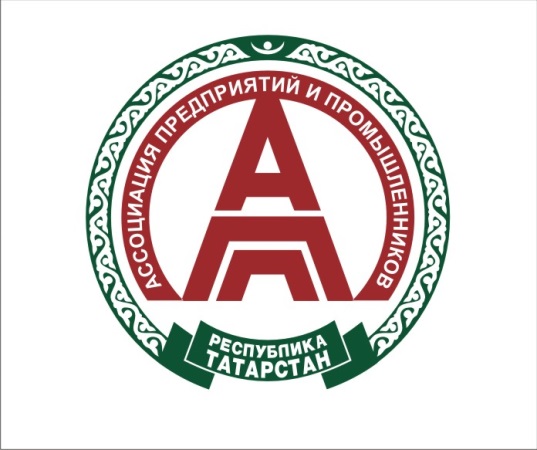 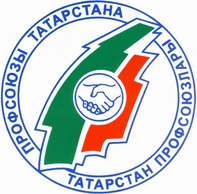 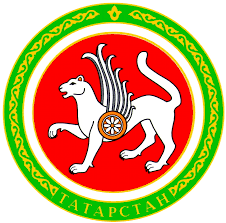 Структура Республиканского трехстороннего соглашения
Эффективность социального партнерства через систему установленных индикаторов
Уровень пострадавших на производстве на 1000 работающих
Объем валового регионального продукта на душу населения
Индекс промышленного производства
Индекс потребительских цен
Уровень регистрируемой  безработицы
Доля работающих на предприятиях и в организациях, охваченных коллективными договорами
Социально-экономические индикаторы уровня жизни населения Республики Татарстан
Реальные денежные доходы населения
Реальная заработная плата по полному кругу организаций
Доля населения с денежными доходами ниже прожиточного минимума
Охват организованными формами отдыха и оздоровления детей и молодежи
Среднемесячная начисленная заработная плата в организациях, у ИП и физ. лиц
Расходы на организацию санаторно-курортного лечения пенсионеров и работников бюджетной сферы
Коэффициент естественного прироста населения
Сфера влияния социального партнерства в Республике Татарстан
Меры, предусмотренные в Республиканском соглашении по увеличению заработной платы
По всей вертикали социального партнерства от республиканского соглашения до коллективных договоров внедрены важнейшие индикаторы:
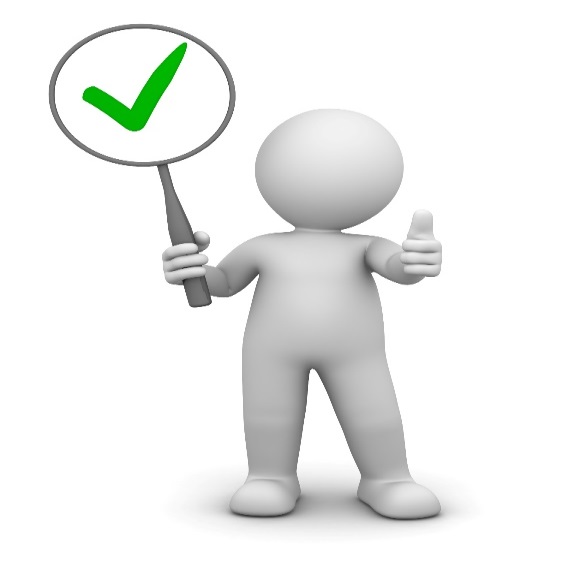 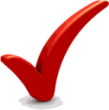 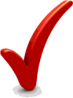 проведение индексации заработной платы;


установление тарифа 1 разряда на уровне прожиточного минимума трудоспособного населения 
до тарифной составляющей в пределах 50-70%;


повышение минимальной заработной платы 
до уровня минимального потребительского бюджета
на члена типовой семьи.
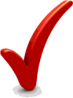 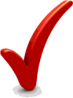 Сокращение «неформального» рынка труда
Количество заключенных трудовых договоров
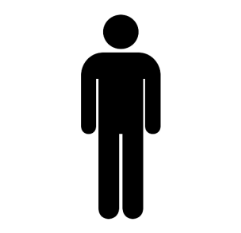 План 2016г.: 
80 059
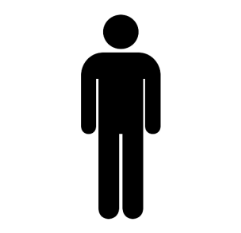 План 2017г.:
30 091
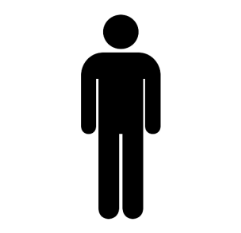 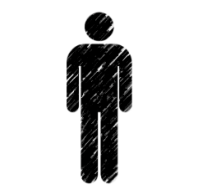 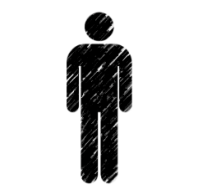 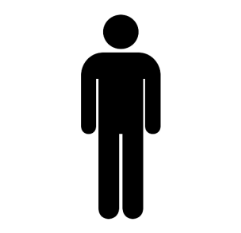 Факт 2016г.
86 992 (108,7%)
Факт 
на 01.10.2017
42 269(140,5%)
в 2016 году
поступление дополнительных взносов  в ПФ РФ по РТ
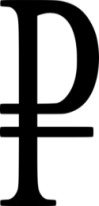 423,8 млн. рублей –
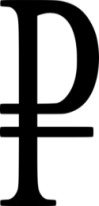 за 9 месяцев 2017 года
27,2% (на 785,0 млн. рублей) - рост поступлений НДФЛ
19% (на 876,4 млн. рублей) - рост поступлений НДФЛ
Система государственного управления охраной труда в Республике Татарстан
Республиканская межведомственная комиссия
Республиканская программа улучшения условий и охраны труда
Обучение по вопросам охраны труда
Оперативное выявление и пресечение нарушений по охране труда
Республиканский уровень
Отраслевой уровень
Службы по охране труда в министерствах
Отраслевые программы улучшения условий и охраны труда
Рабочие группы по охране труда в министерствах
Муниципальный уровень
Координационные советы по охране труда при исполнительных комитетах муниципальных образований
Муниципальные программы улучшения условий и охраны труда
ПРОИЗВОДСТВЕННЫЙ ТРАВМАТИЗМ В РЕСПУБЛИКЕ ТАТАРСТАН ЗА 8 МЕСЯЦЕВ
Система потребительских бюджетов 
в Республике Татарстан
Величины потребительских бюджетов  
во ii квартале 2017 года
рублей
Нормативная правовая база
Минимальный потребительский бюджет в Республике Татарстан
1. Закон Республики Татарстан от 23.07.2008 № 31-ЗРТ «О минимальном потребительском бюджете в Республике Татарстан»
2. Постановление Кабинета Министров Республики Татарстан от 14.07.2001 № 466 «О составе минимального потребительского бюджета в Республике Татарстан»
3. Ежеквартально: постановление Кабинета Министров Республики Татарстан «Об утверждении стоимостной величины минимального потребительского бюджета в целом по Республике Татарстан за … квартал 201.. года»
Практика применения в Республике Татарстан рационального потребительского бюджета
для оценки качества жизни населения;

для индексации заработной платы на предприятии;

при расчете численности «среднего класса»;

для определения длительности рассрочки платежей при предоставлении гражданам жилых помещений по социальной ипотеке;

для использования в качестве ориентира реализации социальной политики в республике
Спасибо за внимание!